Figure 4. Example of immediate goal-selective neural activity. This PFC neuron showed marked activity during the period ...
Cereb Cortex, Volume 15, Issue 10, October 2005, Pages 1535–1546, https://doi.org/10.1093/cercor/bhi032
The content of this slide may be subject to copyright: please see the slide notes for details.
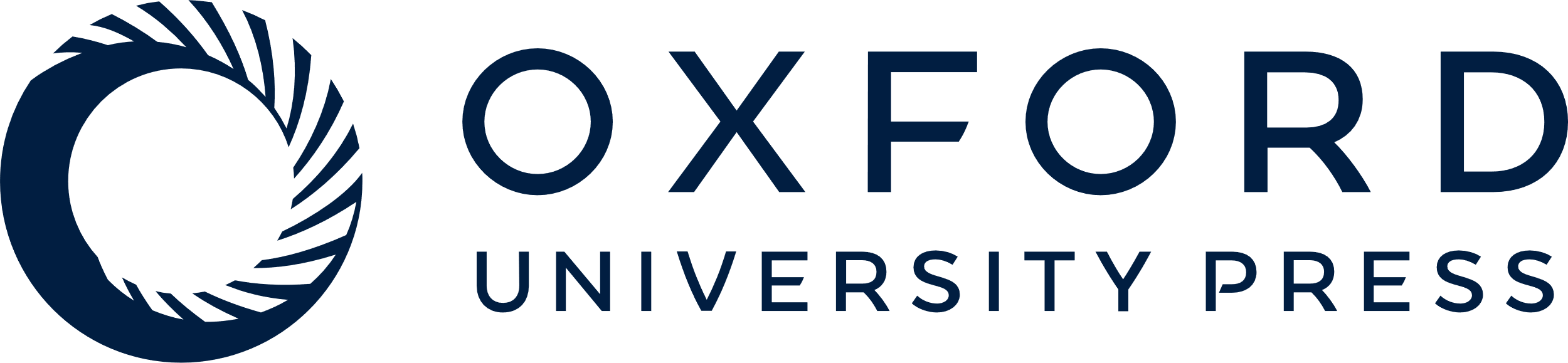 [Speaker Notes: Figure 4. Example of immediate goal-selective neural activity. This PFC neuron showed marked activity during the period (delay 2) in which the animal intended to move the cursor to an immediate goal I, irrespective of the position of the final goal. Display formats are as in Figure 2, except that activity was sorted according to selectivity for the behavioral goal. The black and gray squares in the maze in each panel indicate the positions of the final and immediate goals, respectively.


Unless provided in the caption above, the following copyright applies to the content of this slide: © The Author 2005. Published by Oxford University Press. All rights reserved. For permissions, please e-mail: journals.permissions@oupjournals.org]